Update on Costheta cross section
V. Marinozzi
11/30/2020
Assumptions
Goal: compare different cross sections
6 layers 
50 mm aperture
HTS is Bi-2212 rutherford cable, with filamentery strands
LTS is Nb3Sn
Conductor parameters from existing cable
No harmonics optimization
Critical current
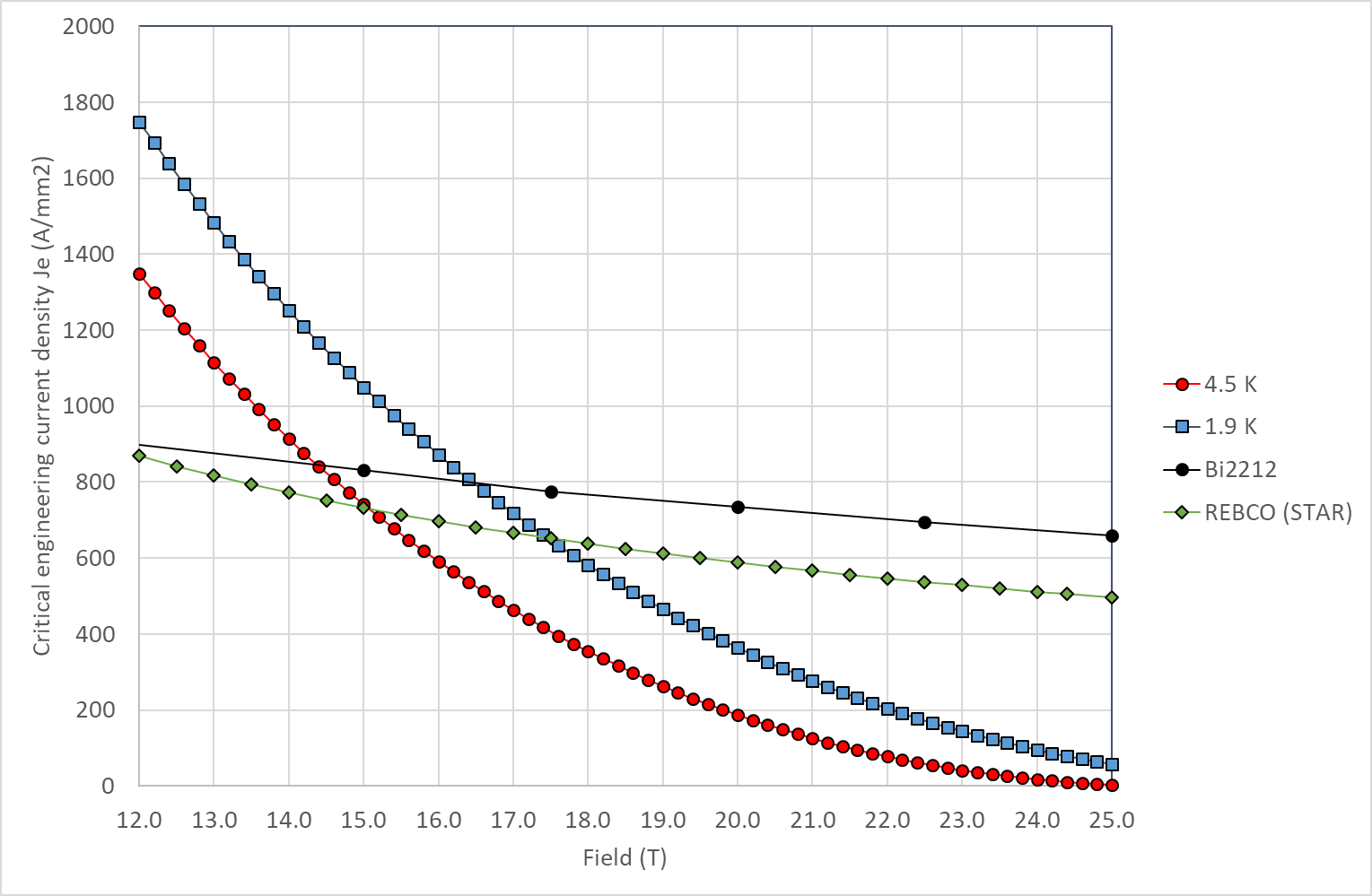 Still using linear approximation in the peak field zone
Jc in SC obtained by scaling Jc engineering from Paolo slides
Jc for Nb3Sn:                      1928 A/mm2 @16 T, 1.9 K

Jc for Bi2212:                      2944 A/mm2 @20 T, 1.9 K
Conductor for comparison with Paolo model
From RC coil             (17 strands)
From DCC017
Iron yoke
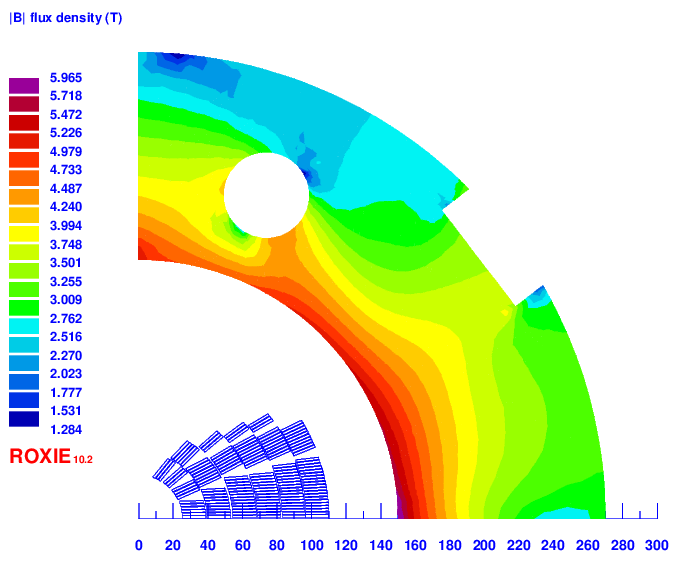 Baseline classic costheta (size optimized): v9b
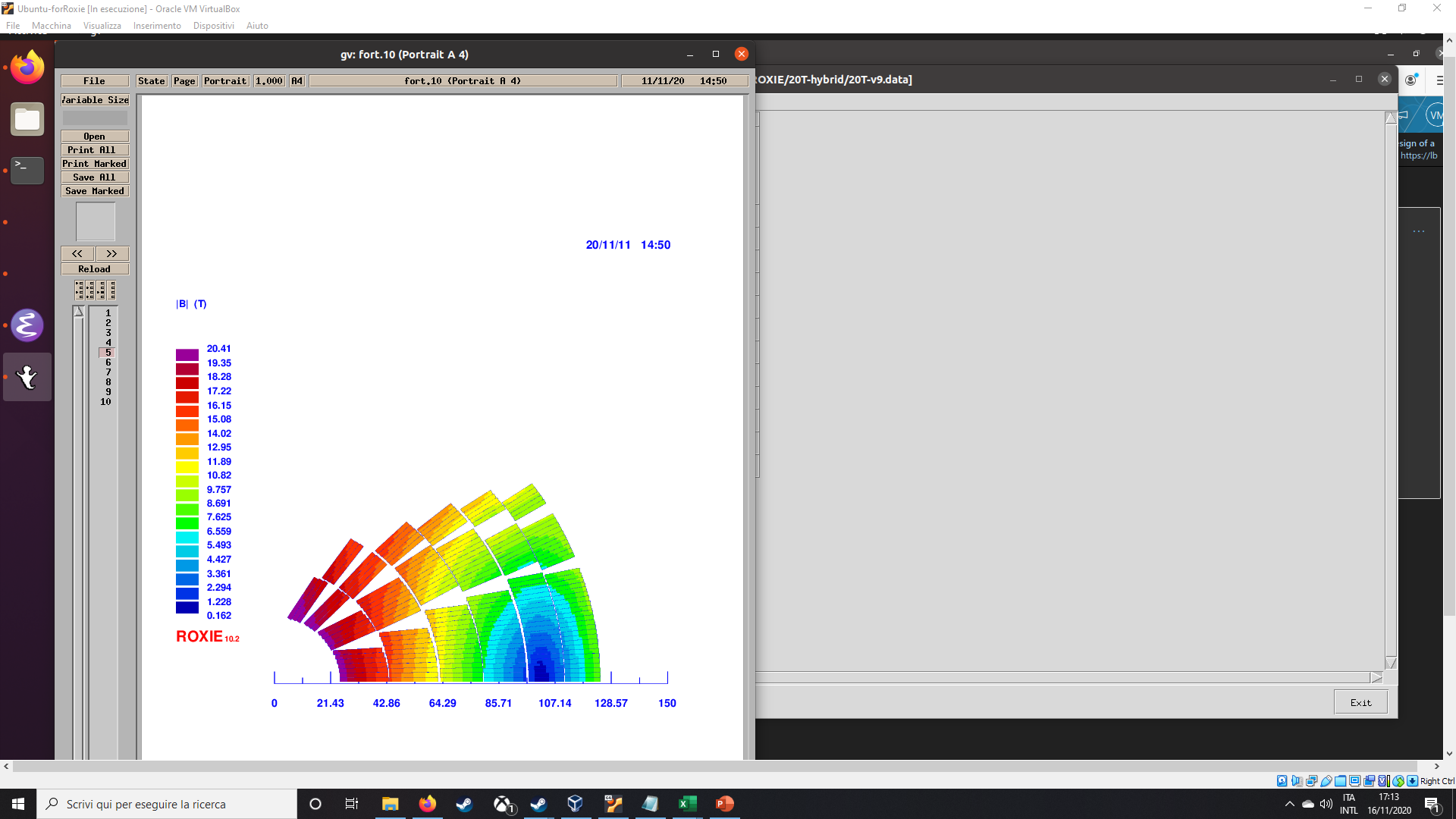 4 layer HTS, 2 layer LTS
Strands: 0.8 mm, 40 – 35 – 30
Cable width: 18.35 – 16.06 – 13.3 mm
Stabilizer/Superconductor: 3 – 3 – 1.5 
Coil width: 100 mm
Current: 10820
Peak field: 20.42 – 15.86 – 12.82 T
Margin: 81.9 – 82.3 – 83.3 %
Jcu on LTS: 1195 A/mm2
Baseline classic costheta (HTS optimized): v11
2 layer HTS, 4 layer LTS
Strands: 0.8 – 1.1 – 0.8 mm, 40-35-30
Cable width: 18.35 – 21.3 – 13.3 mm
Stabilizer/Superconductor: 3 – 1 – 1  
Coil width: 110 mm
Current: 11650
Peak field: 20.7 – 15.77 – 11.43 T
Margin: 86.2 – 83.3 – 73.6 %
Jcu on LTS: 700 – 1545 A/mm2
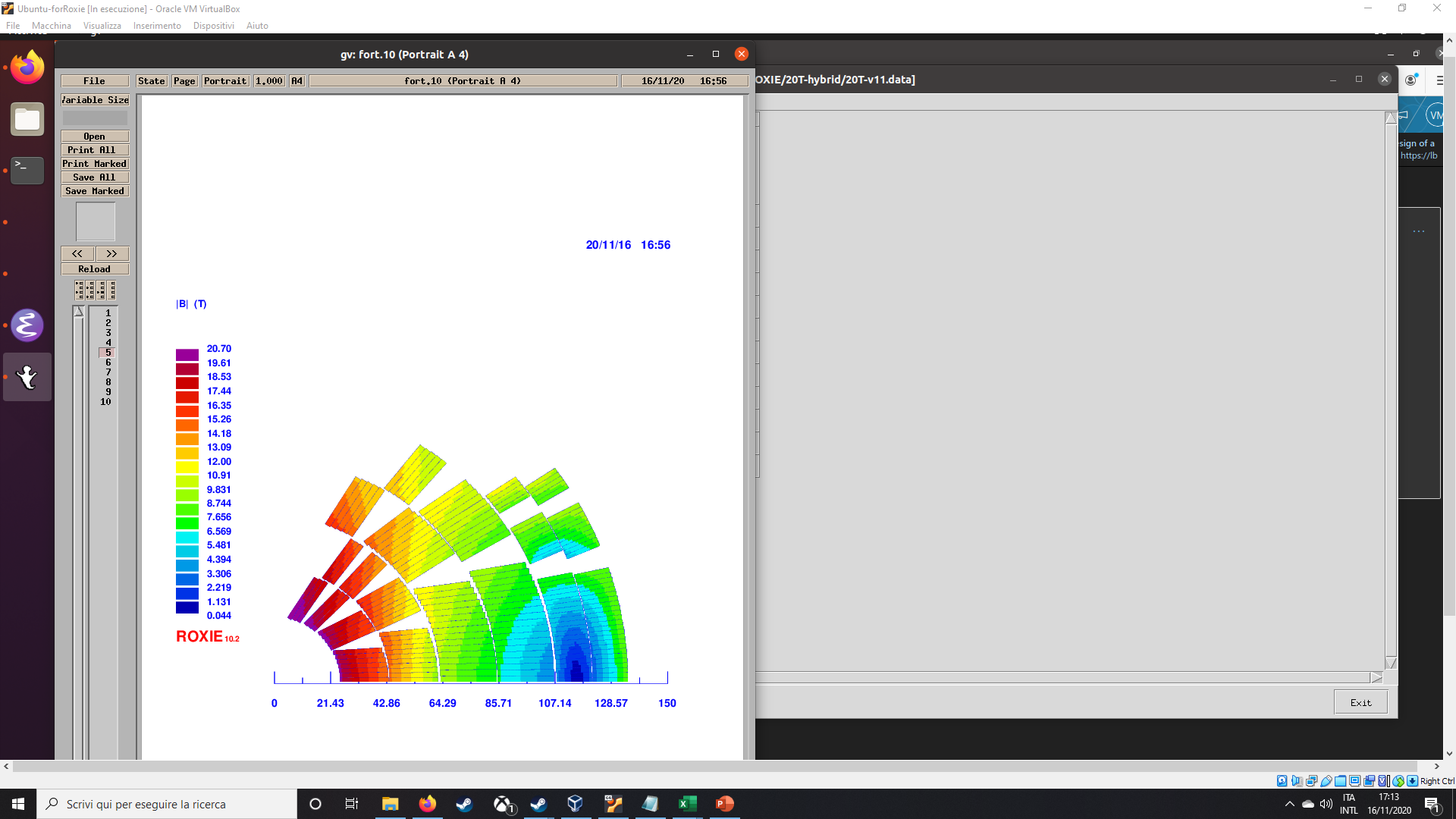 SMCT-like with 3 mm rings (v9 evo): v9c
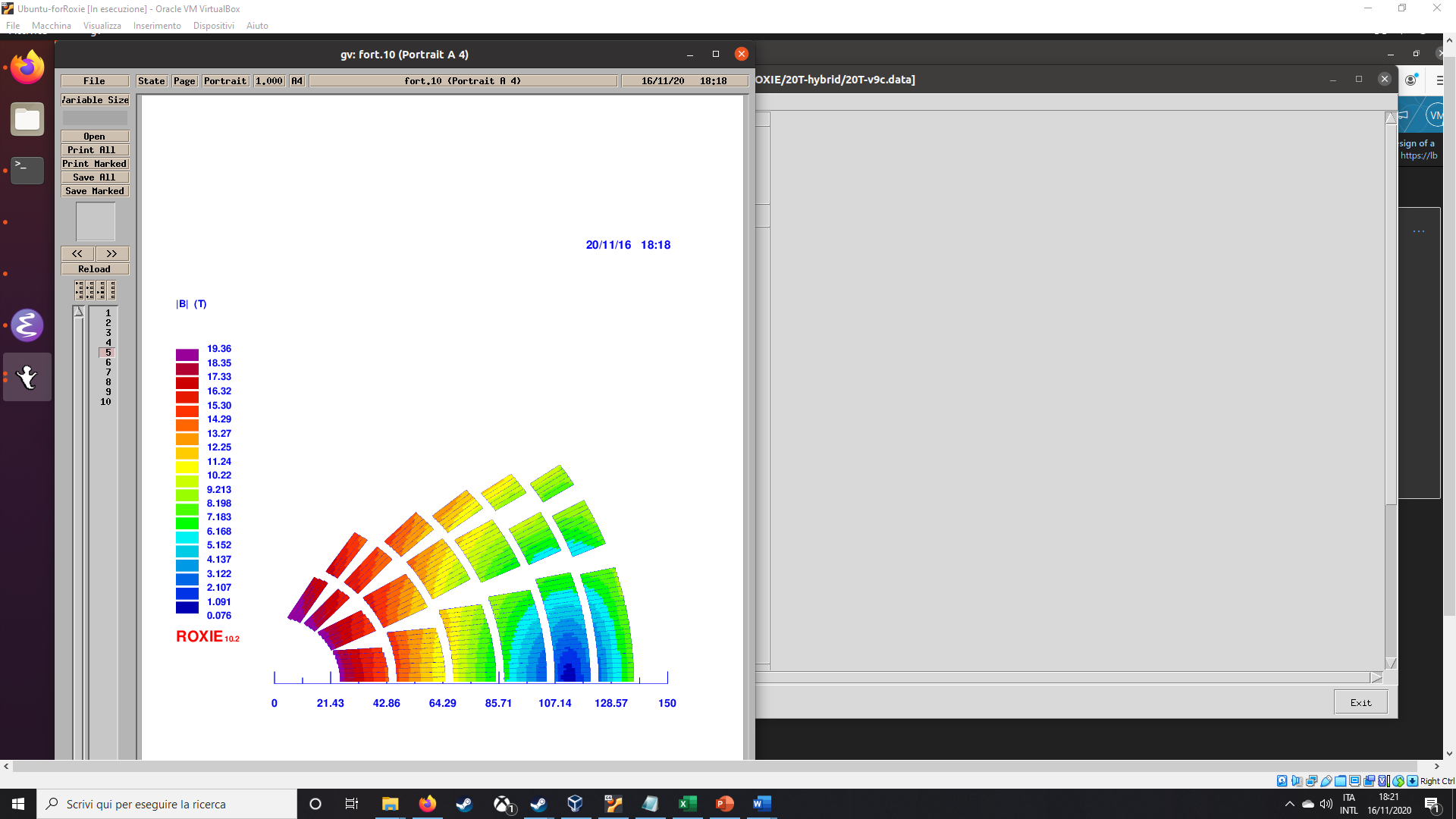 4 layer HTS, 2 layer LTS
Strands: 0.8 mm, 40 – 35 – 30
Cable width: 18.35 – 16.06 – 13.3 mm
Stabilizer/Superconductor: 3 – 3 – 1.5  
Coil width: 112 mm
Current: 11500
Peak field: 20.51 – 15.52 – 12.34 T
Margin: 85.2 – 85.4 – 82.5 %
Jcu on LTS: 1271 A/mm2
SMCT-like with 5 mm rings (v9 evo): v9d
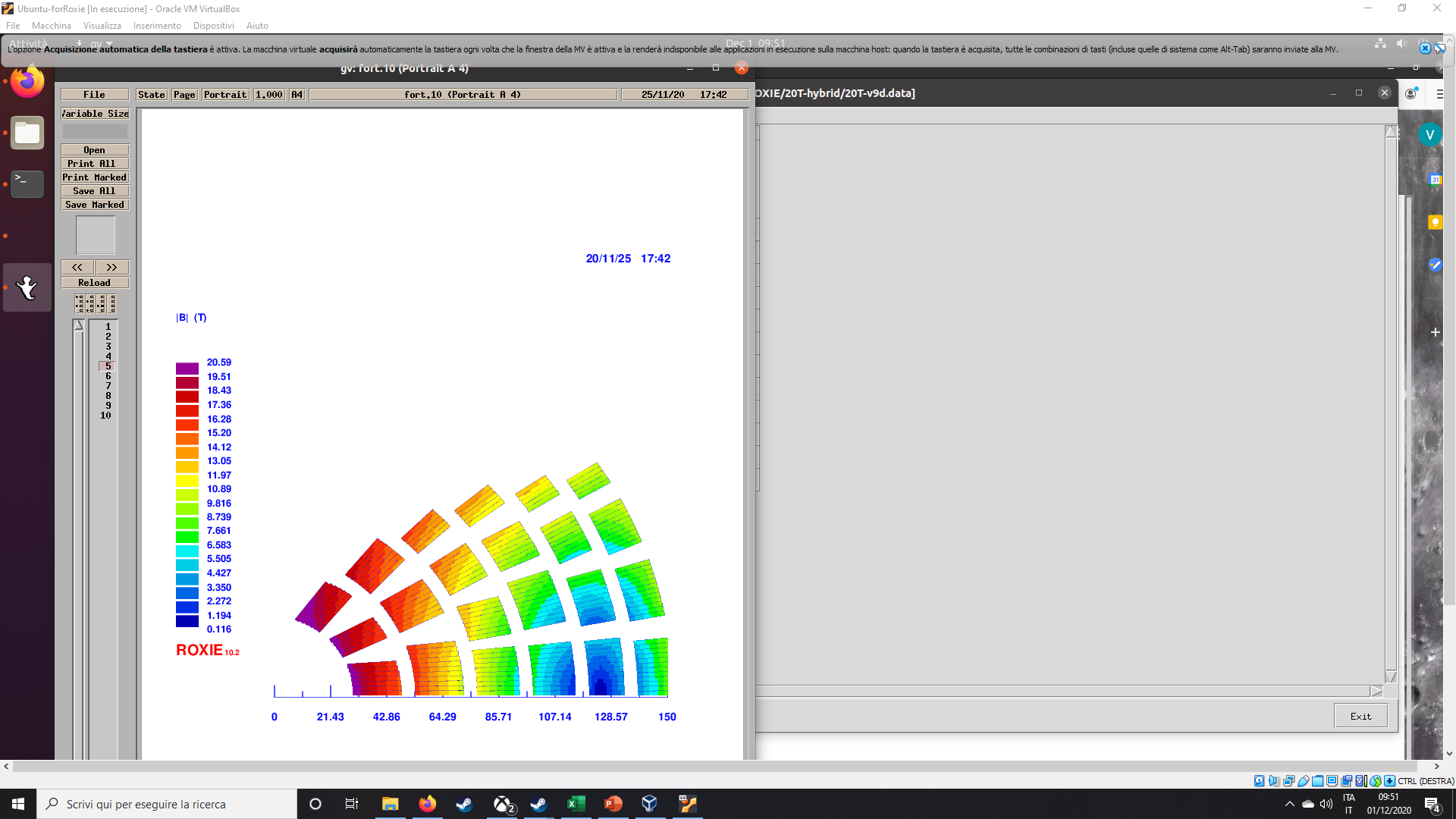 4 layer HTS, 2 layer LTS
Strands: 0.8 mm, 40 – 35 – 30
Cable width: 18.35 – 16.06 – 13.3 mm
Stabilizer/Superconductor: 3 – 3 – 1.5  
Coil 	width: 122 mm
Current: 13000
Peak field: 20.59 – 15.65 – 12.73 T
Margin: 92.4 – 93.7 – 87.5 %
Jcu on LTS: 1436 A/mm2
SMCT-like with 5 mm rings: v12
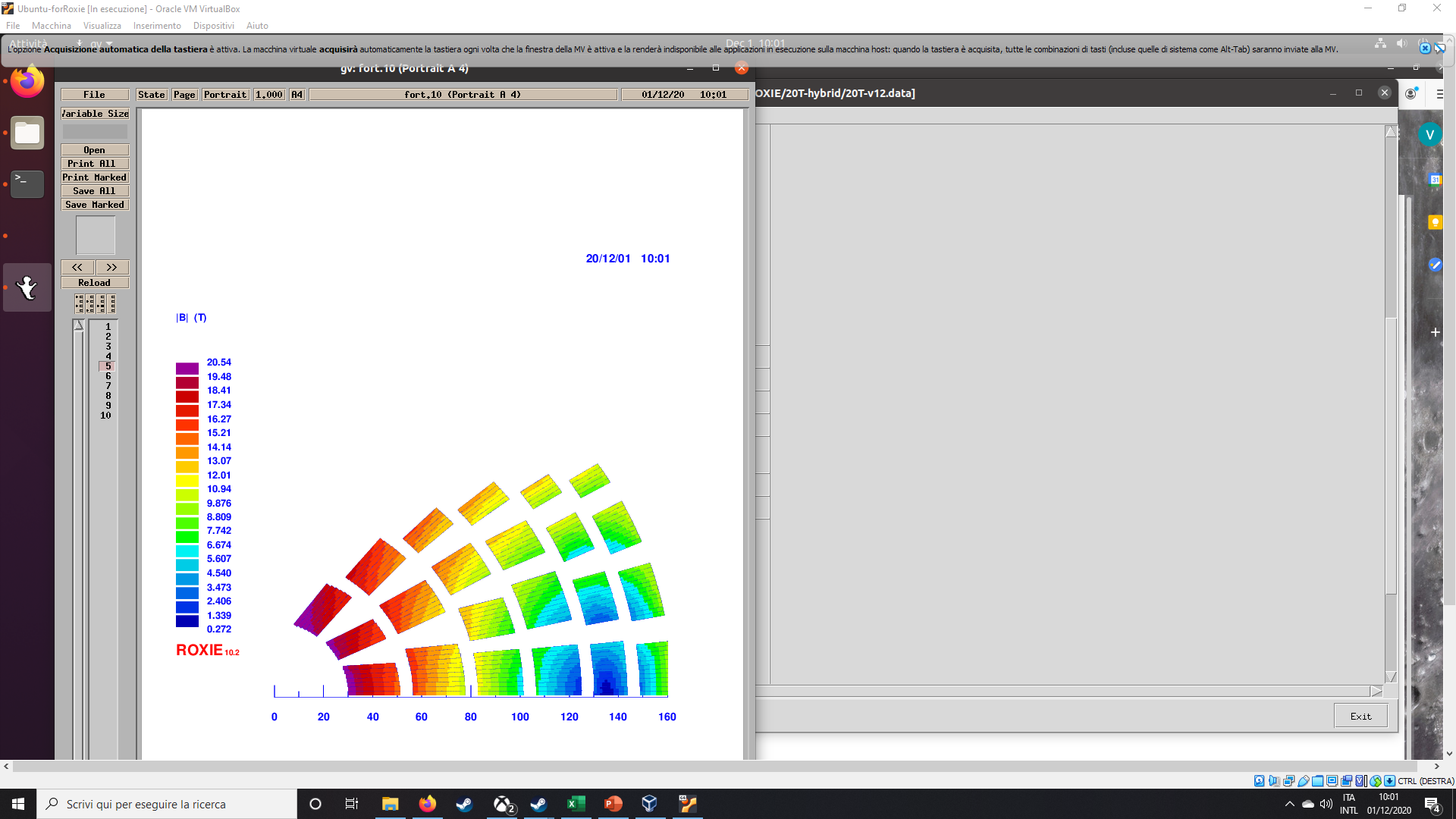 4 layer HTS, 2 layer LTS
Strands: 0.8 mm, 46 – 40 – 30
Cable width: 21.1 – 18.35– 13.3 mm
Stabilizer/Superconductor: 3 – 3 – 1.5  
Coil 	width: 132 mm
Current: 13790
Peak field: 20.54 – 15.39 – 12.78 T
Margin: 87.6 – 88.3 – 83.8 %
Jcu on LTS: 1828 A/mm2
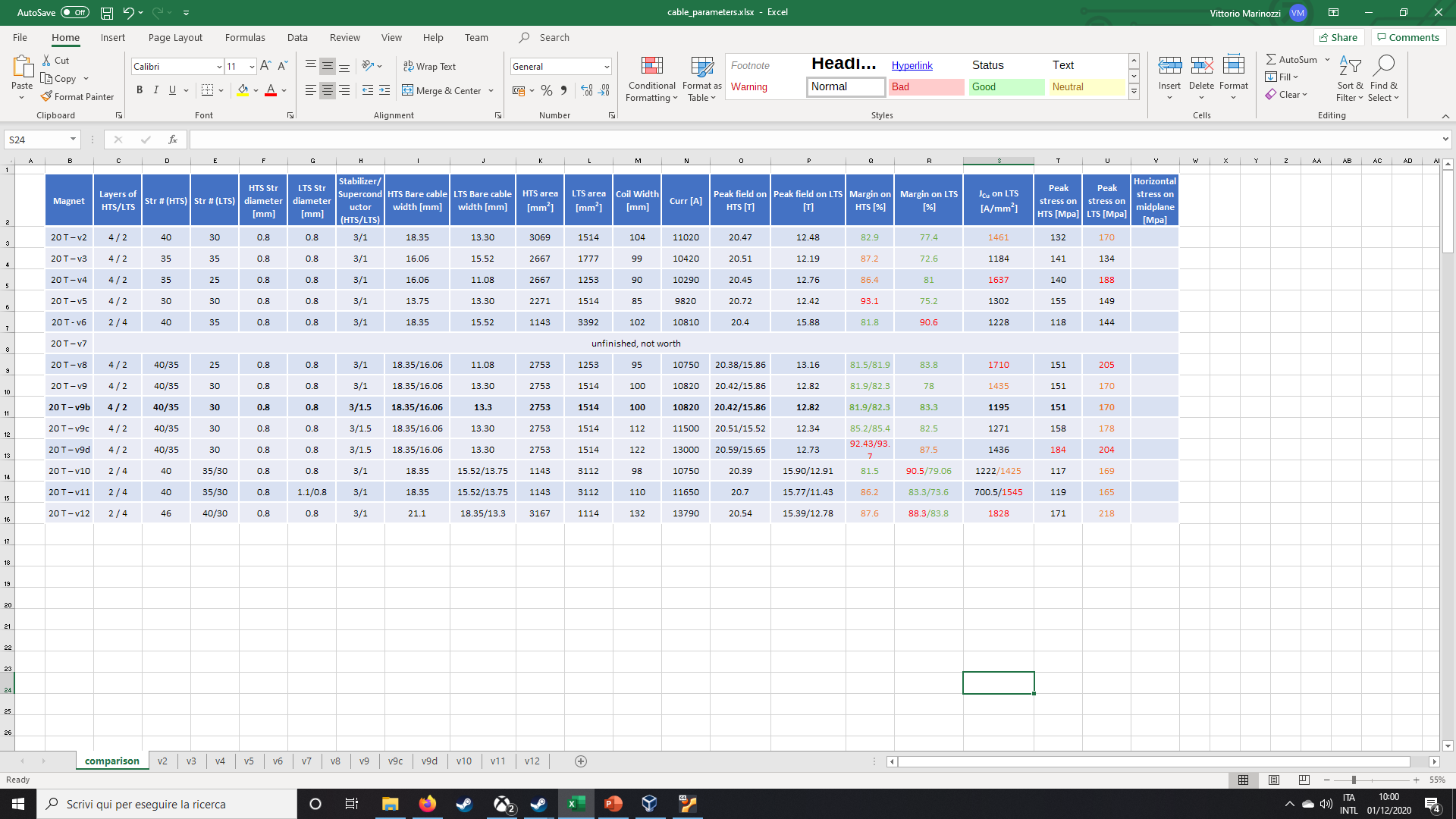 Cross sections
v2
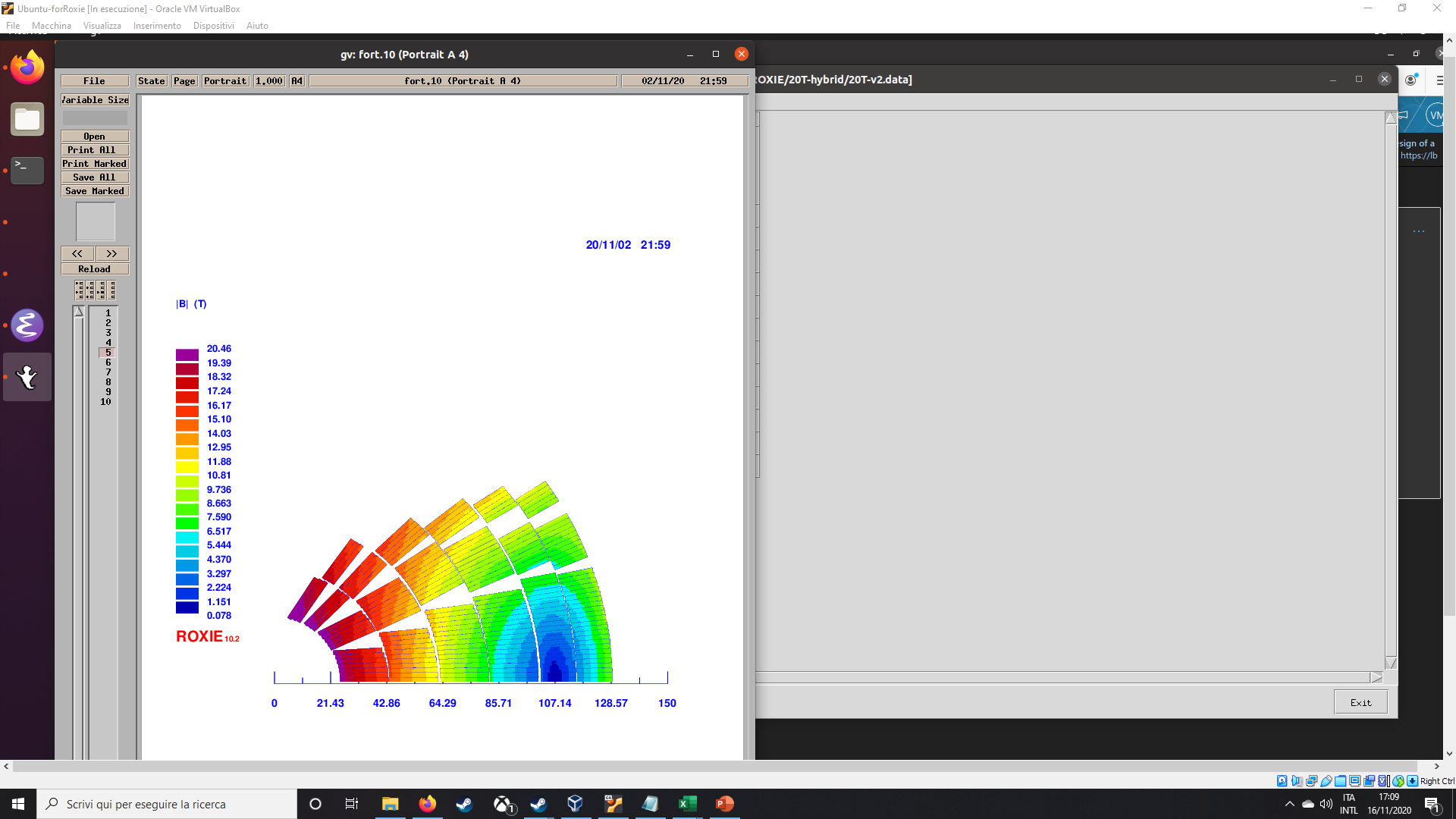 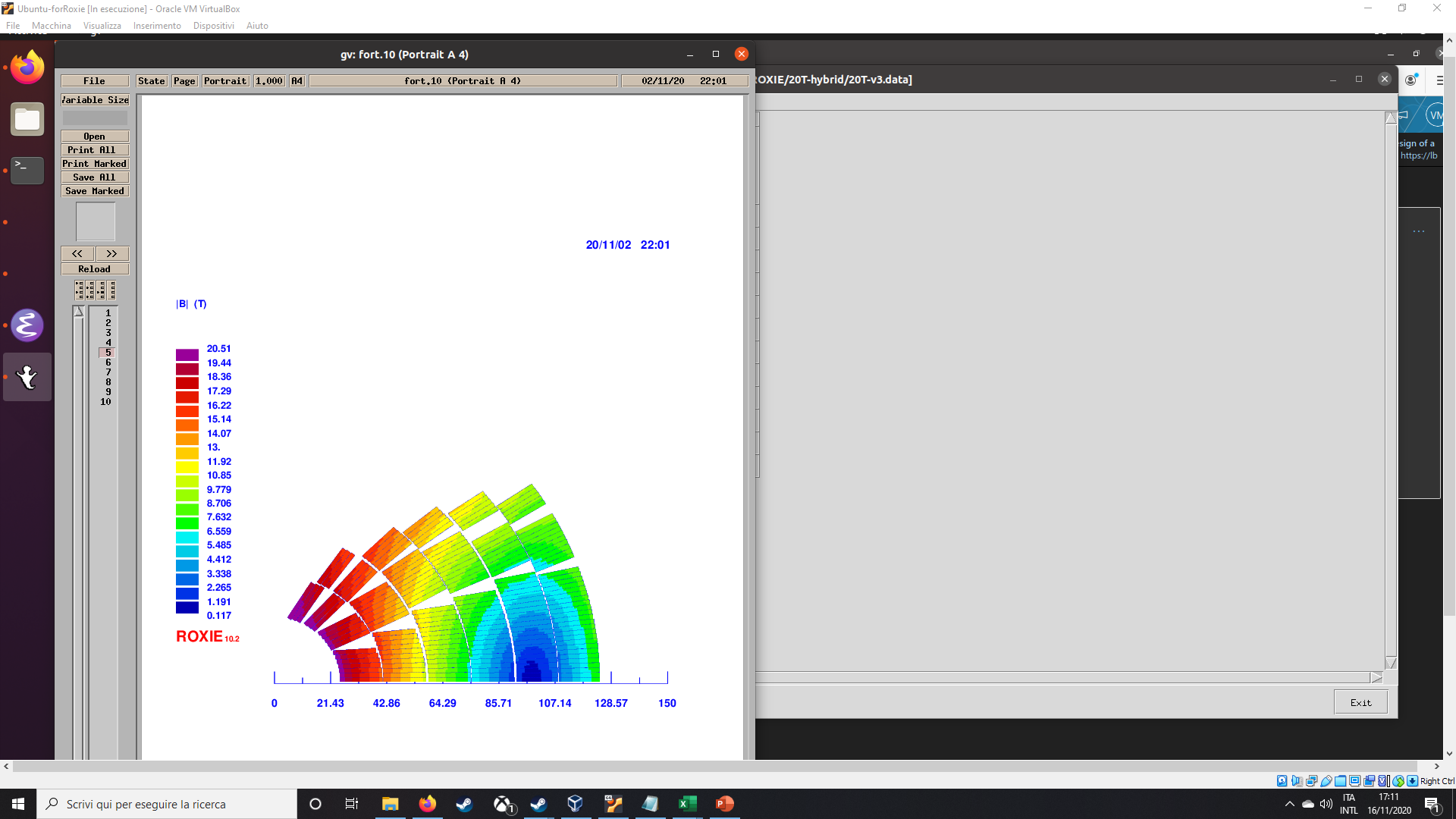 v3
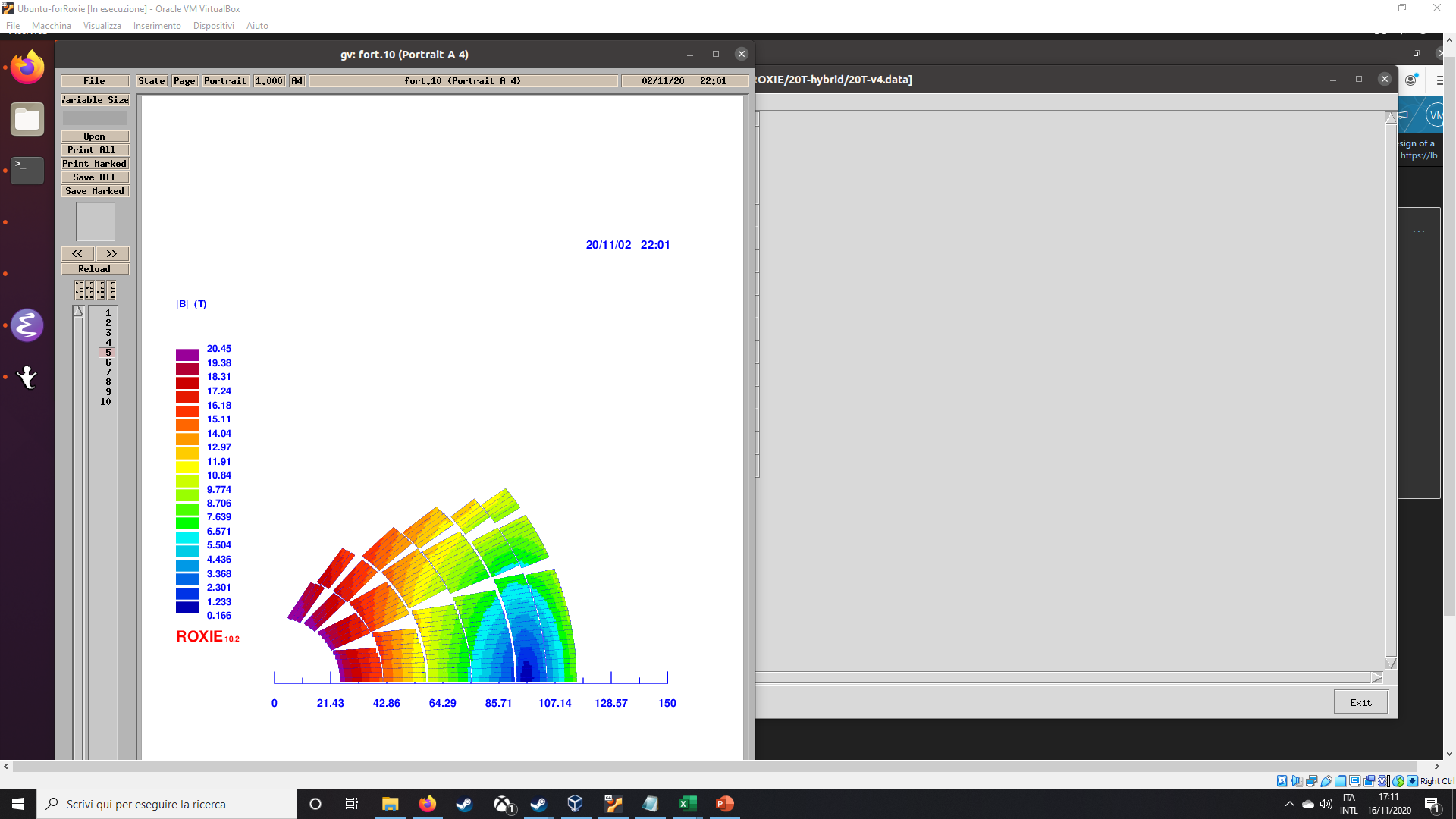 V4
v5
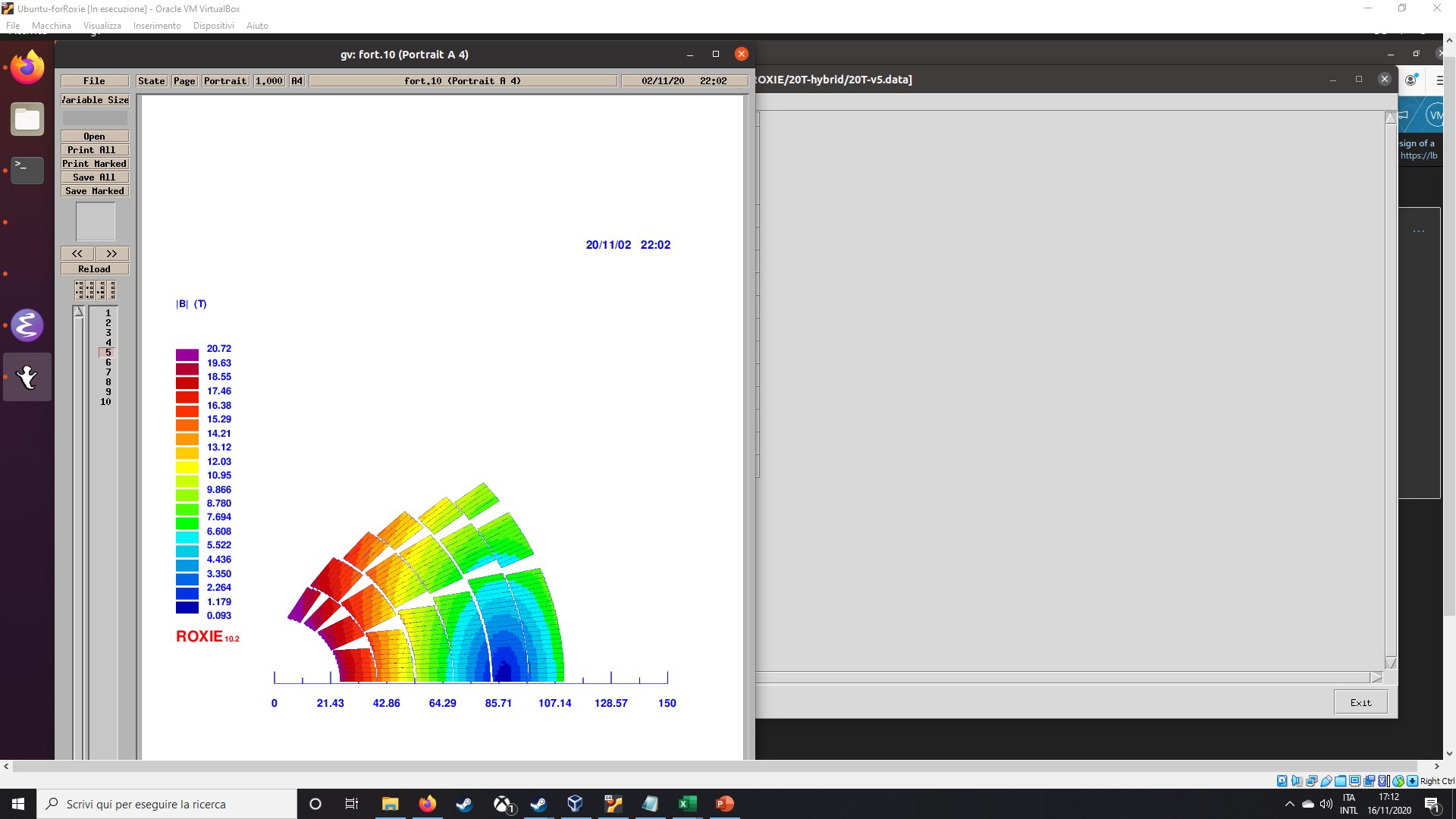 v6
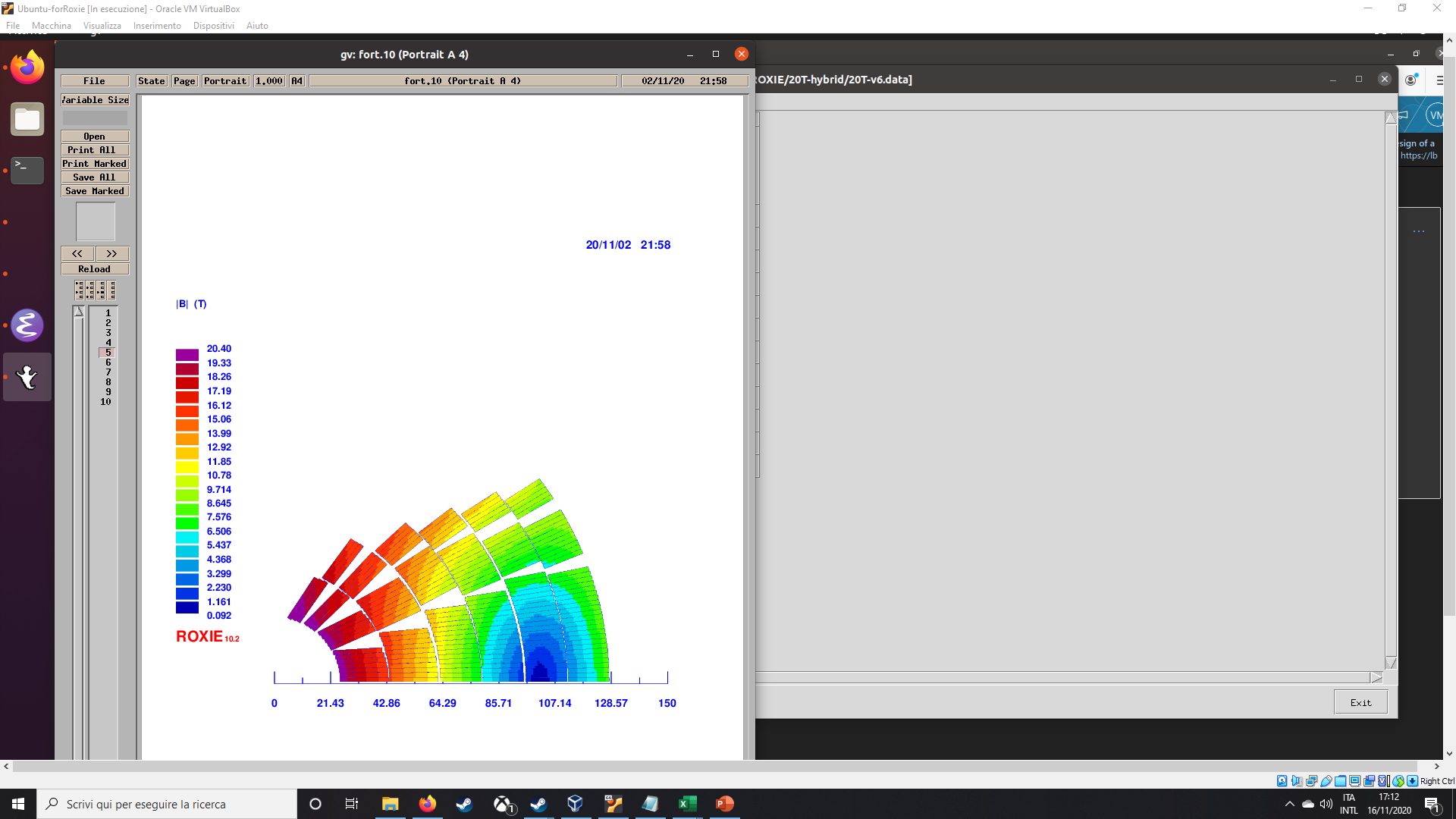 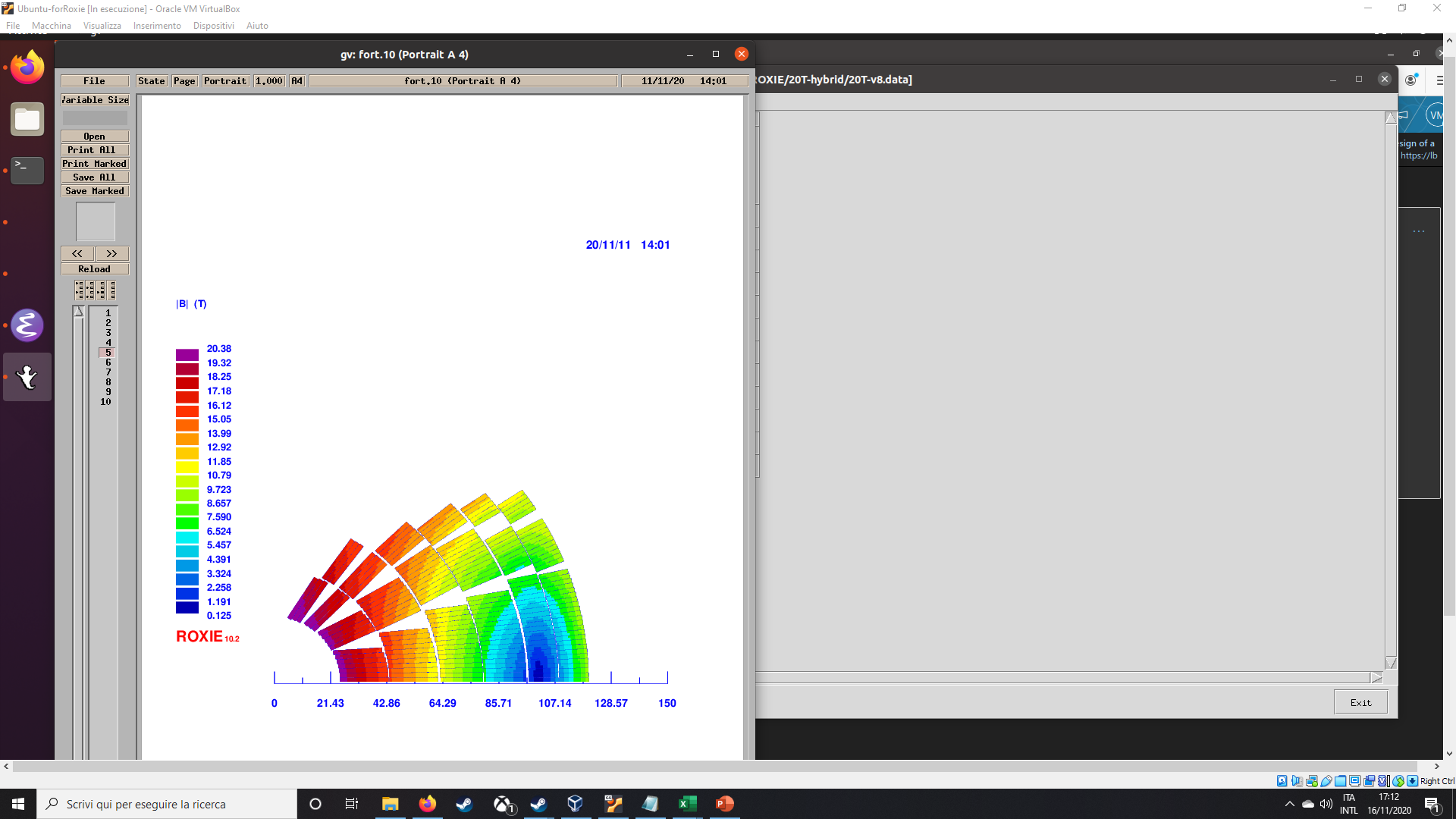 v8
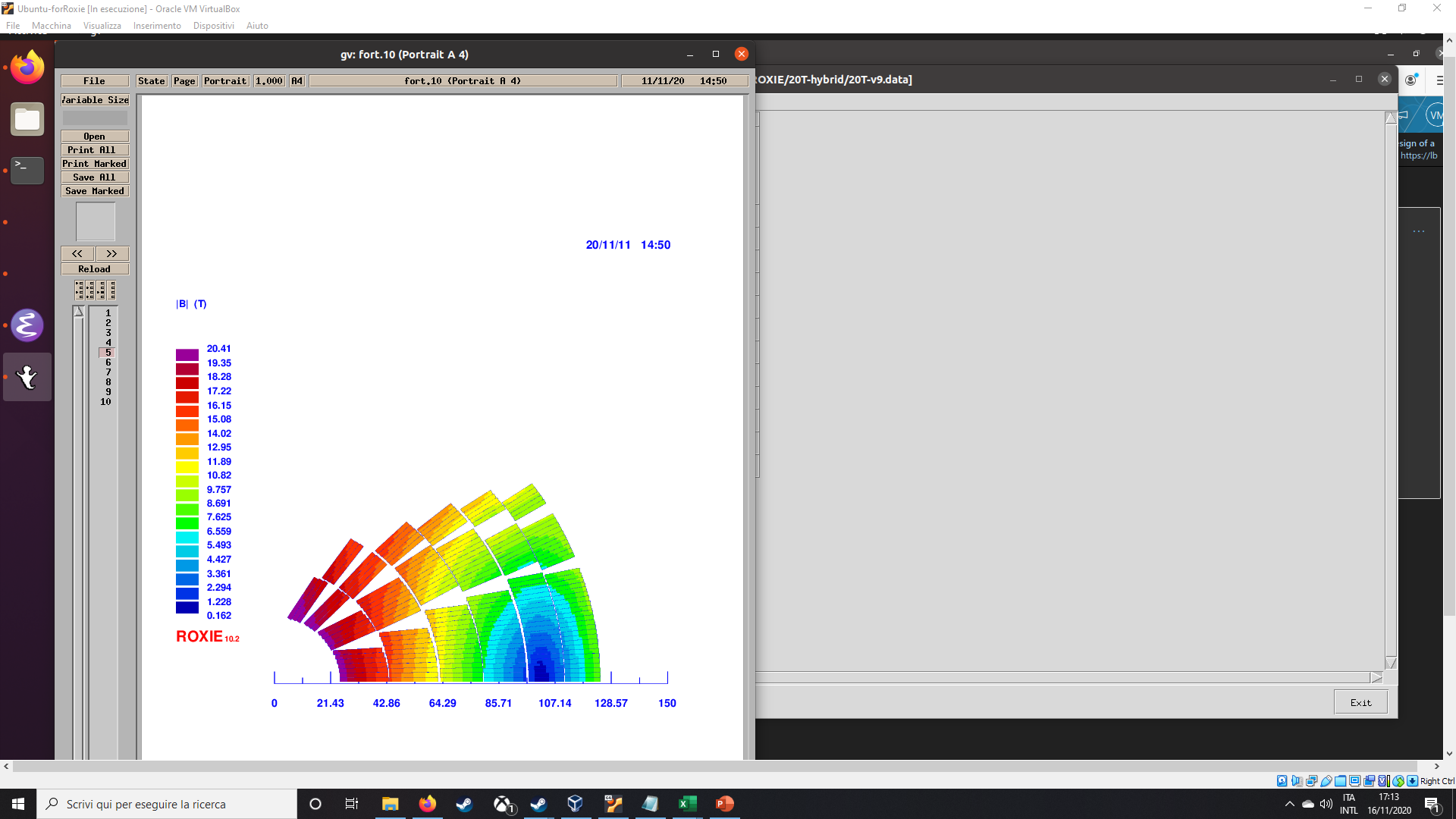 v9
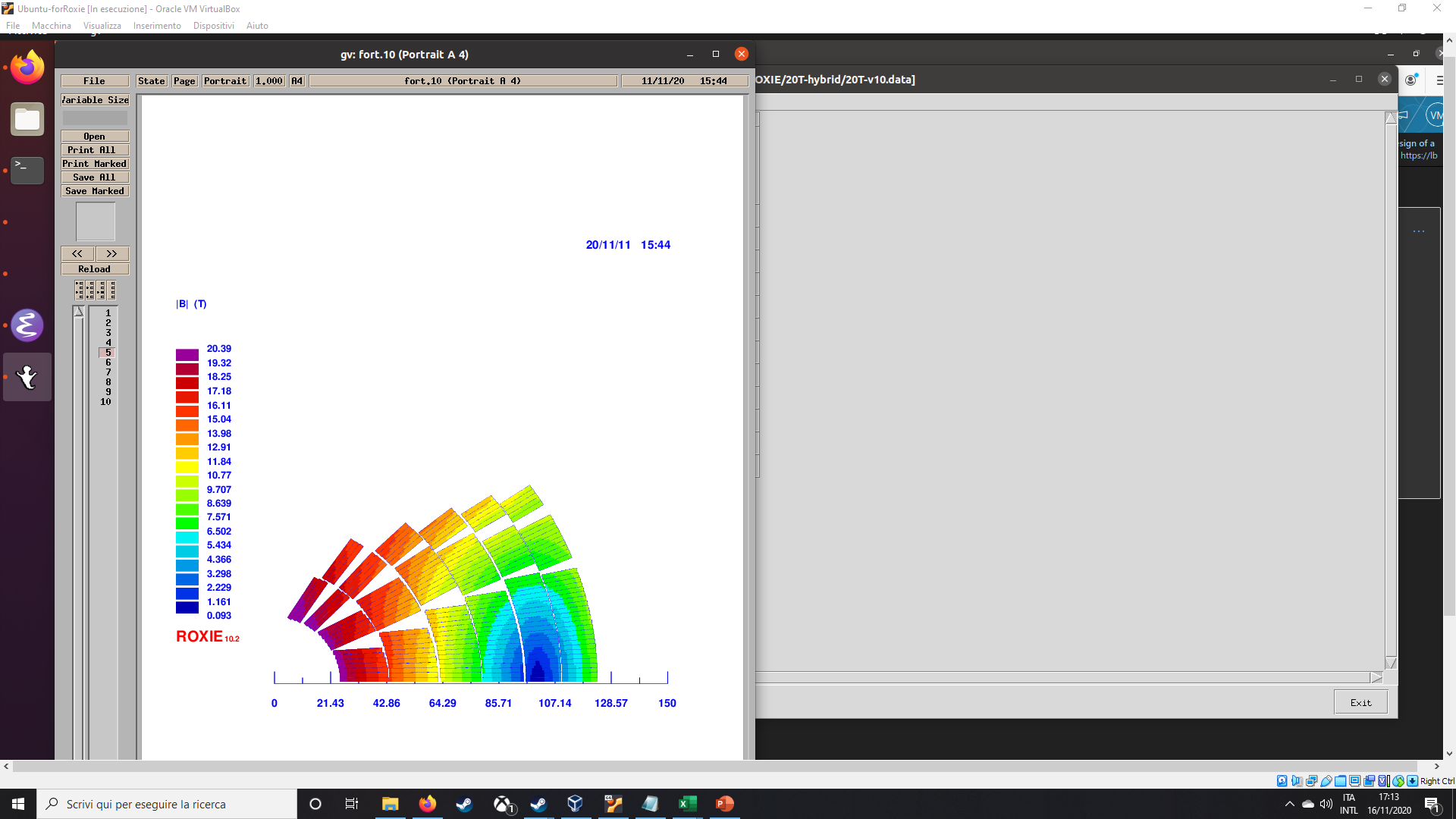 v10
v11
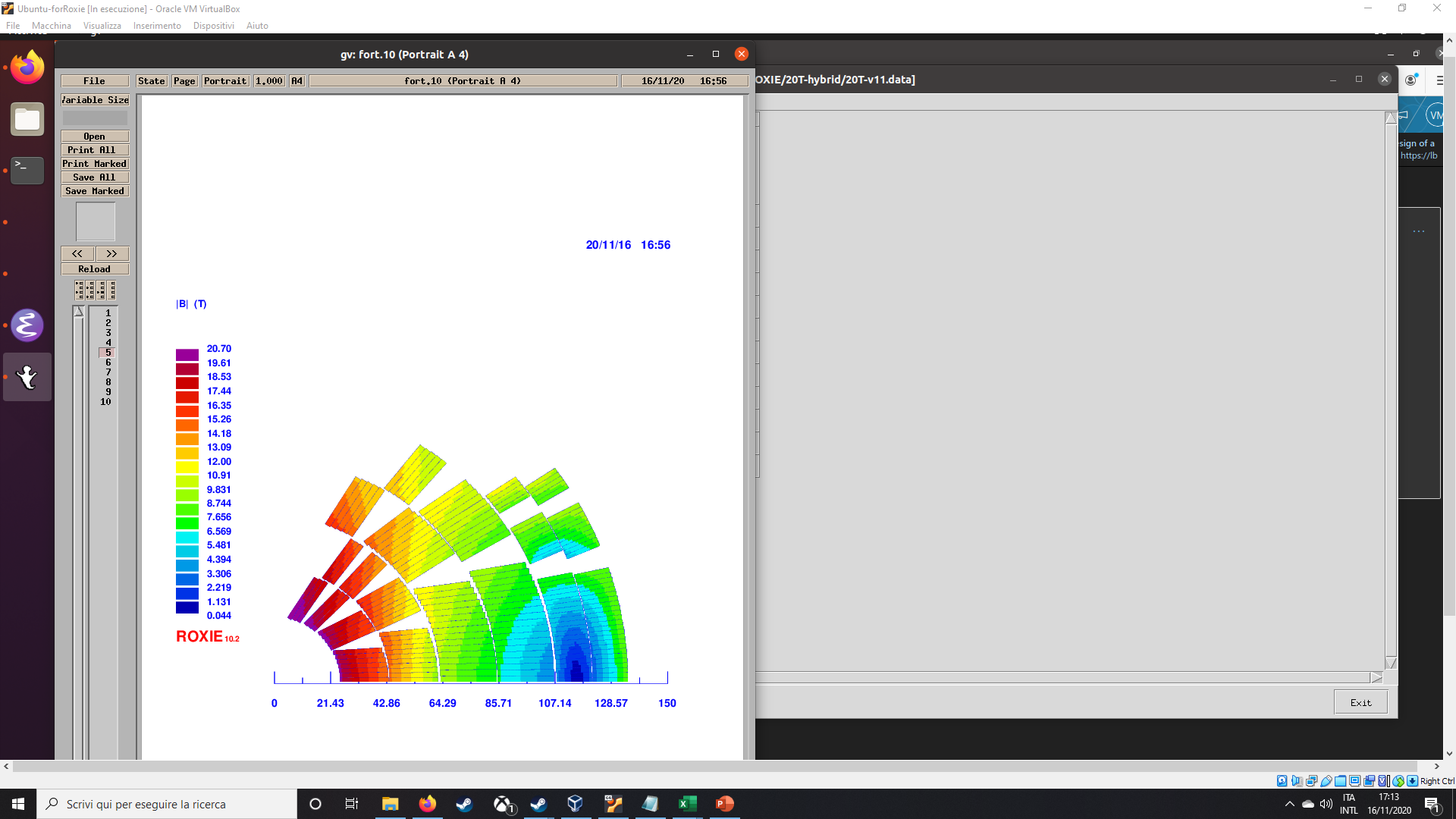